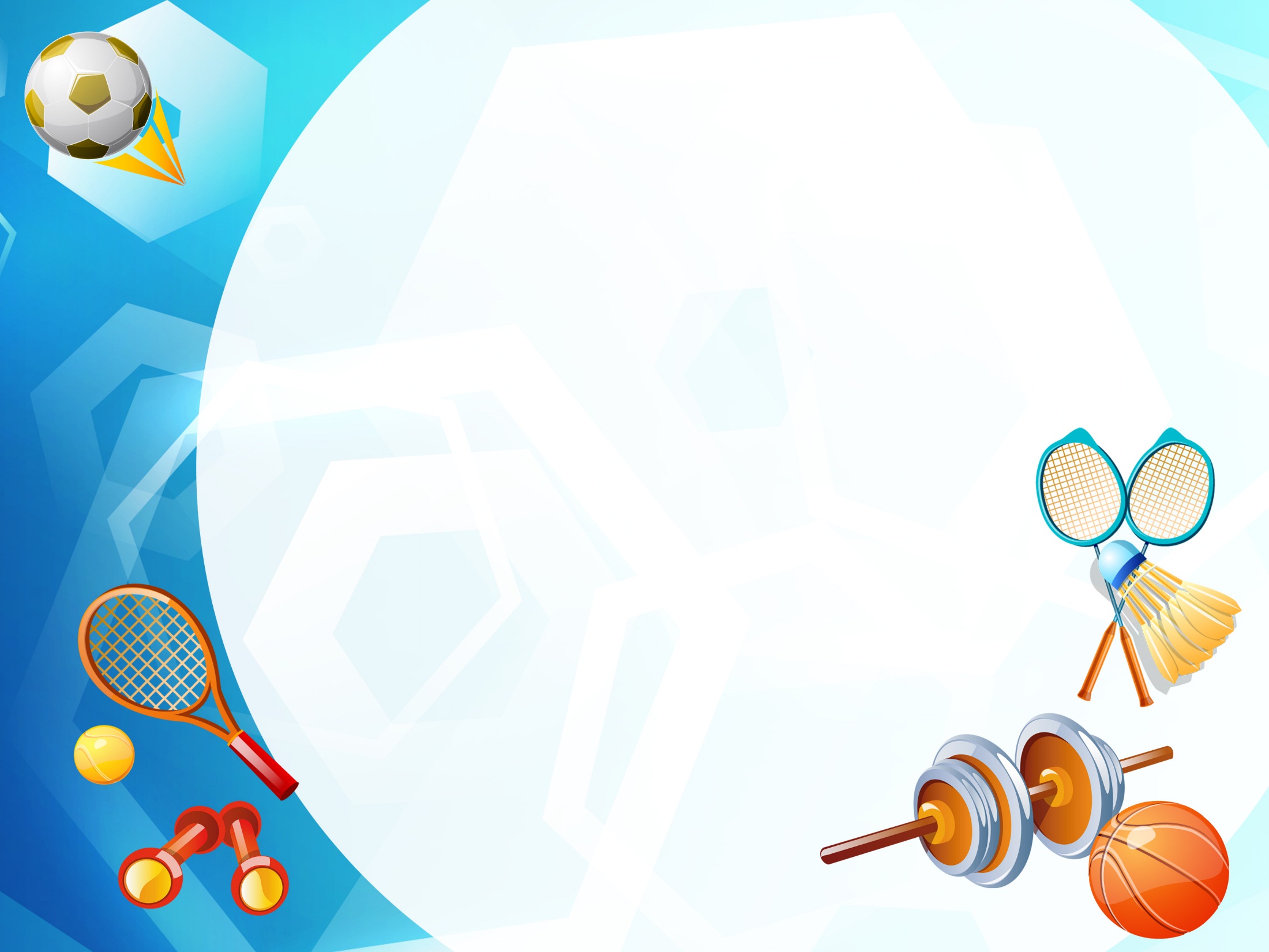 Особенности организации двигательной активности детей дошкольного возраста, средства, методы руководства двигательной активности дошкольников.
Подготовила:
воспитатель Д.А.  Маракова
«Жизнь требует движения»                                                                                                                                  Аристотель
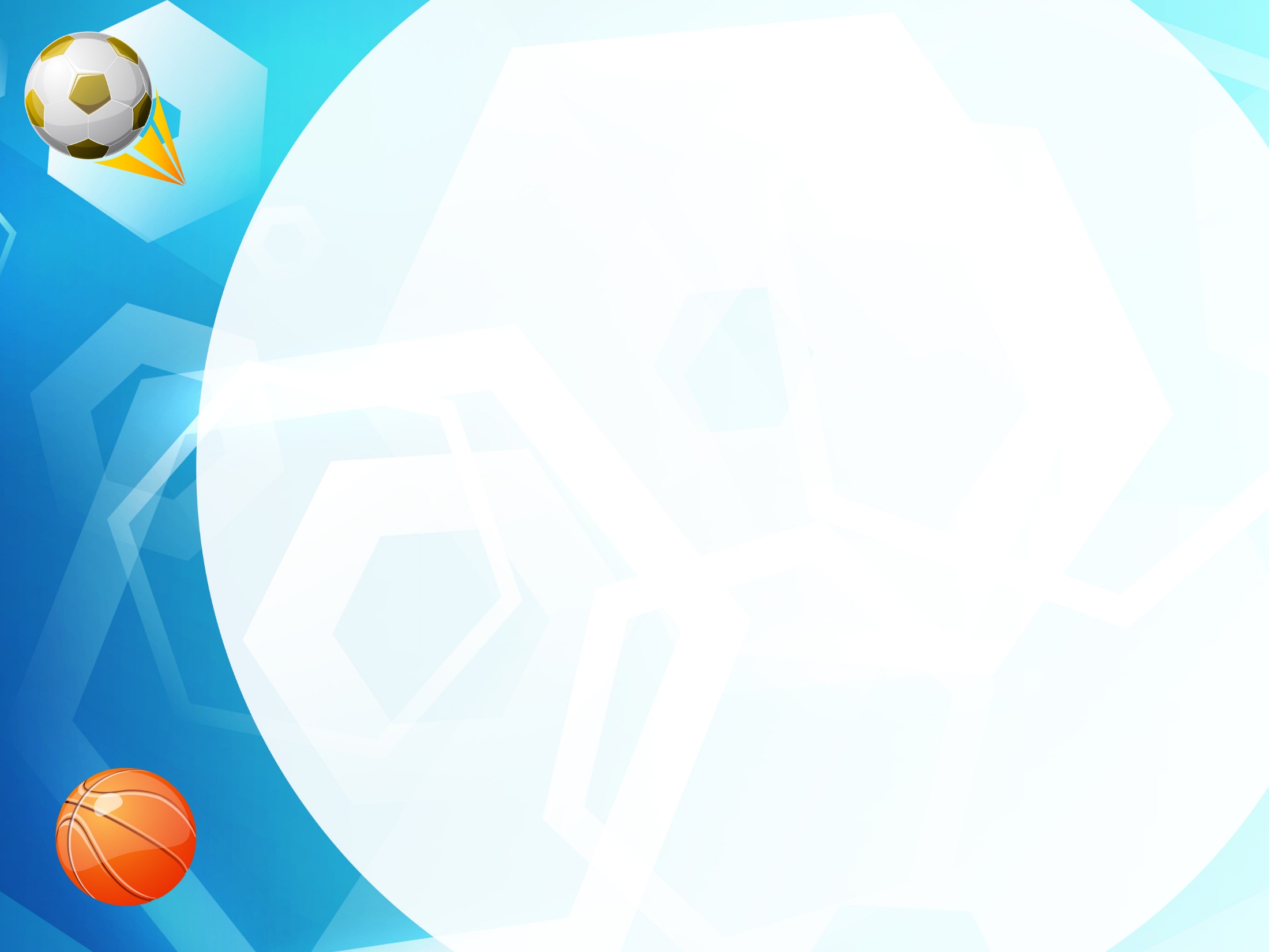 Что такое двигательная активность?
Двигательная активность – естественная потребность детей в движении, удовлетворение которой является важнейшим условием гармоничного развития ребенка, состояние его здоровья. Она должна соответствовать его опыту, интересам, желаниям и функциональным возможностям организма.
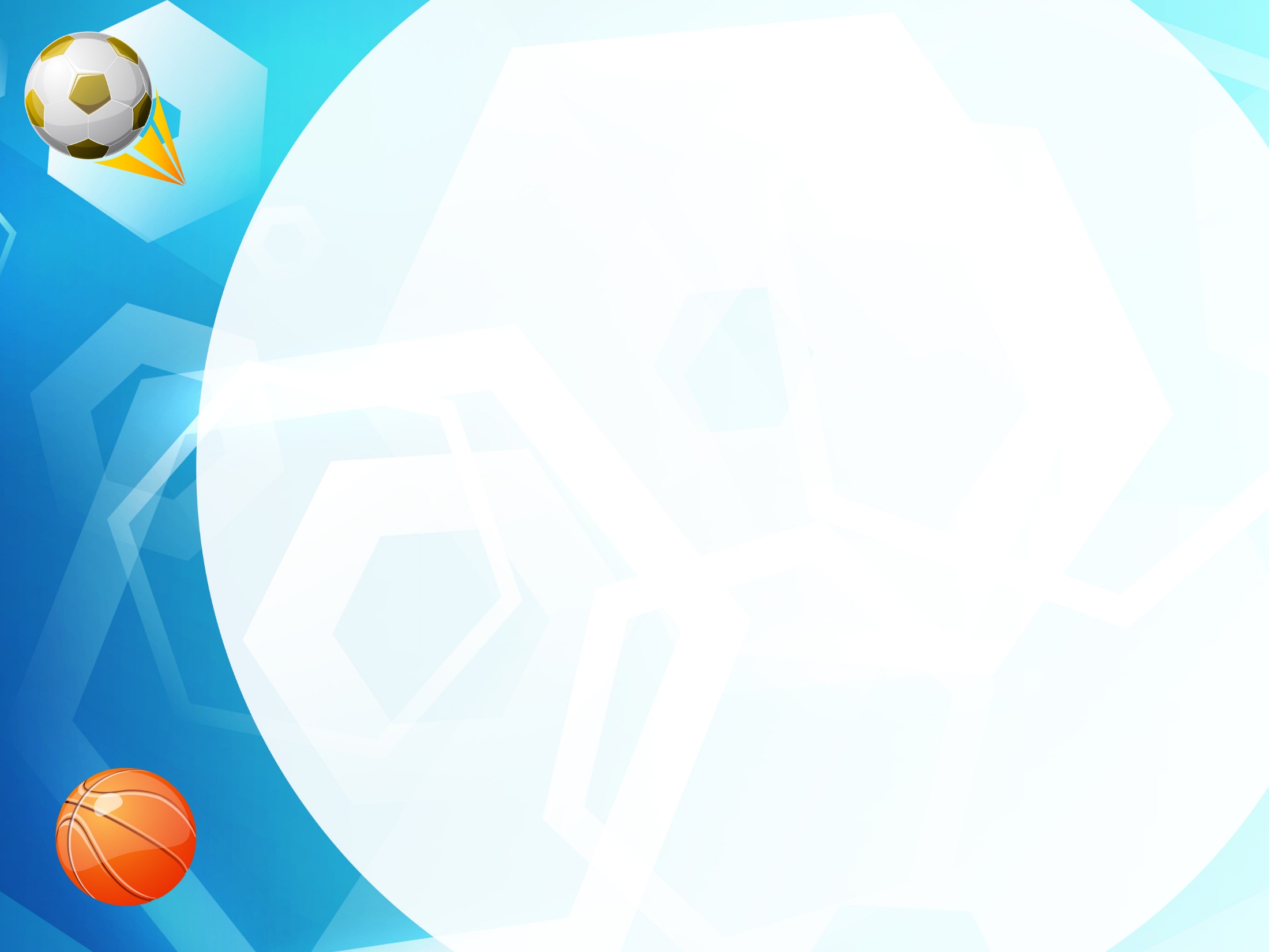 Значимость двигательной активности
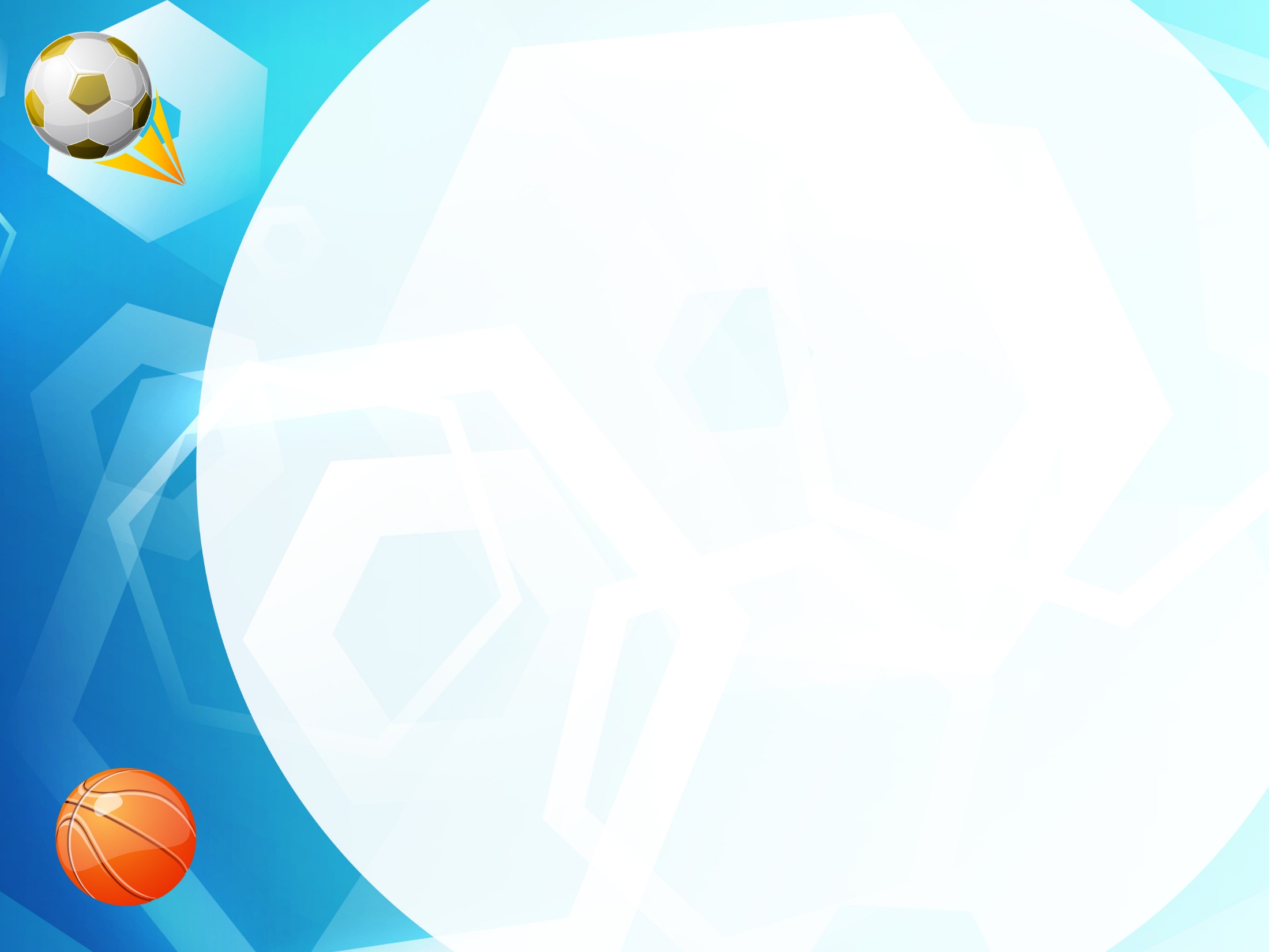 Росту заболеваемости организма
Избыточному весу
Снижению показателей физического развития
Недостаток двигательной активности ведет к :
Гиподинамии
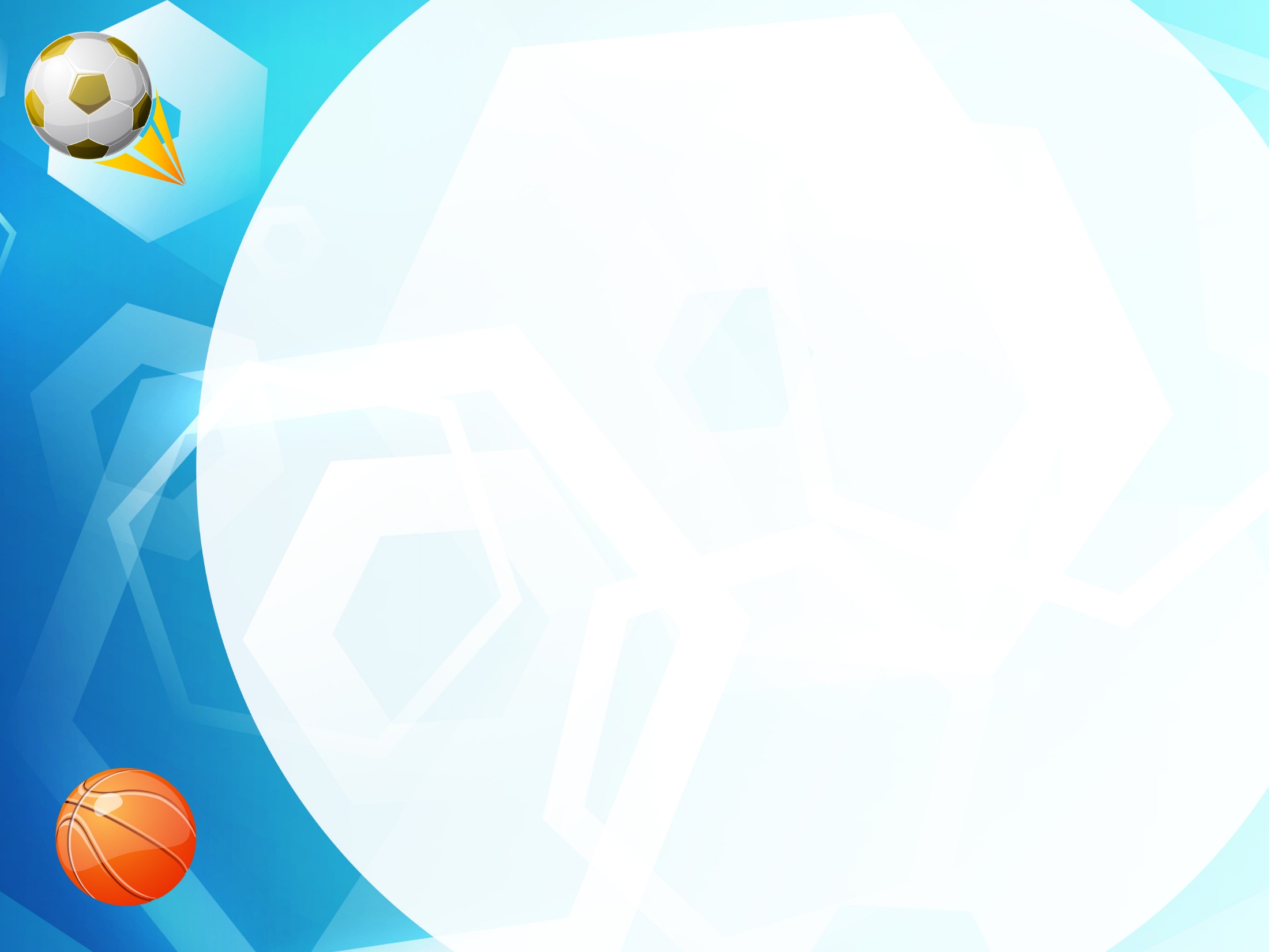 Для развития двигательной активности детей дошкольного возраста используют различные инструменты.  Знание особенностей физического развития детей и основ воспитания позволяет педагогам использовать в своей работе всевозможные средства для выбора наиболее эффективных технологий, а также разрабатывать индивидуальные комплексы. Для современной системы физического воспитания характерно использование интегрированных  средств и методов. Основным средством освоения навыков и умений являются физические упражнения, вспомогательным -  естественные силы природы и гигиенические факторы.
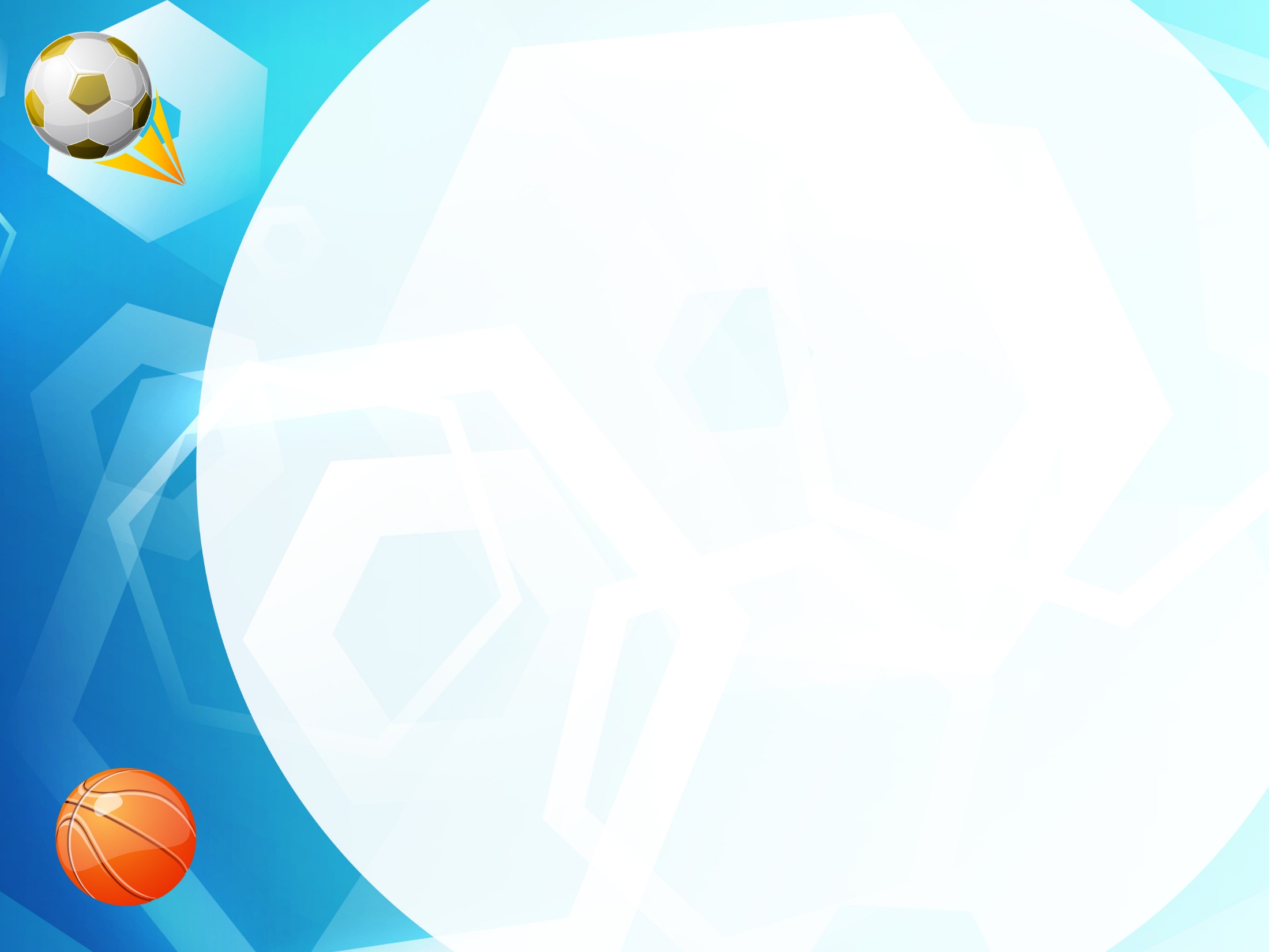 Какими же методами и приемами пользуется педагог при организации двигательной активности детей?
Термин «метод» происходит от греческого слова «methodos», что означает путь, способ продвижения к истине, к ожидаемому результату. « В педагогической практике под методом, - считает П.И. Пидкасистый, - по традиции принято понимать упорядоченный способ деятельности по достижению учебно-воспитательных целей».
     Осуществляя руководство  двигательной активностью детей,  педагогами используются  следующие методы: 
 - словесный   метод  
-  наглядный метод
- практический  метод    
- игровой метод (использование упражнений в игровой форме)
- соревновательный метод (использование упражнений в соревновательной форме)  
     Наиболее действенным методом считается  игровой метод, близкий к ведущей деятельности детей дошкольного возраста, он эффективнее всего в работе с детьми, в нём учитываются элементы наглядно-образного и наглядно-действенного мышления. Он дает возможность совершенствования разнообразных двигательных навыков, самостоятельности действий, быстрой реакции, проявление творческой инициативы.
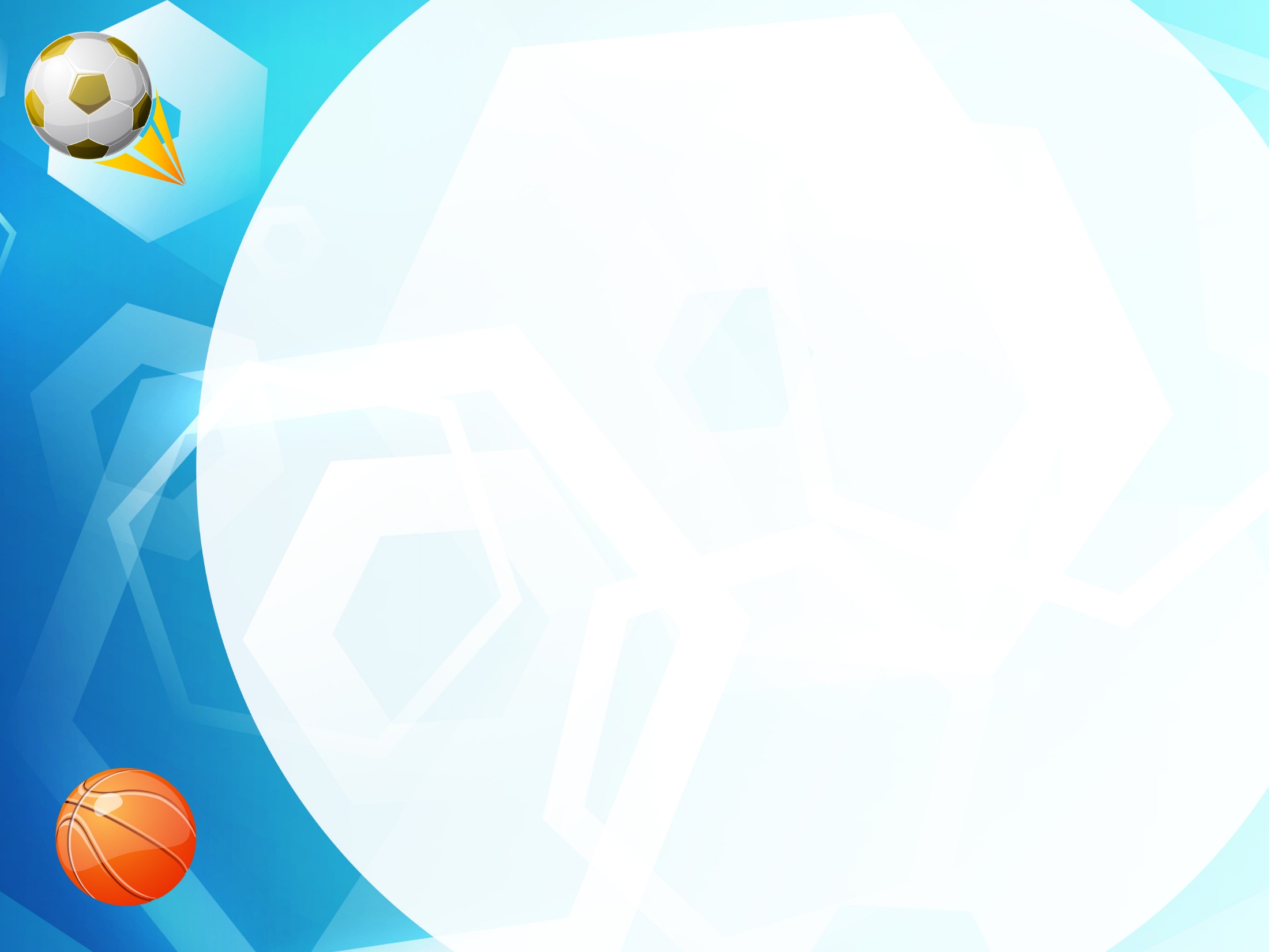 Наглядный метод 
обеспечивает яркость чувственного восприятия и двигательных ощущений, необходимых для возникновения у ребенка наиболее полного и конкретного представления о движении, активизирующий развитие его сенсорных способностей.
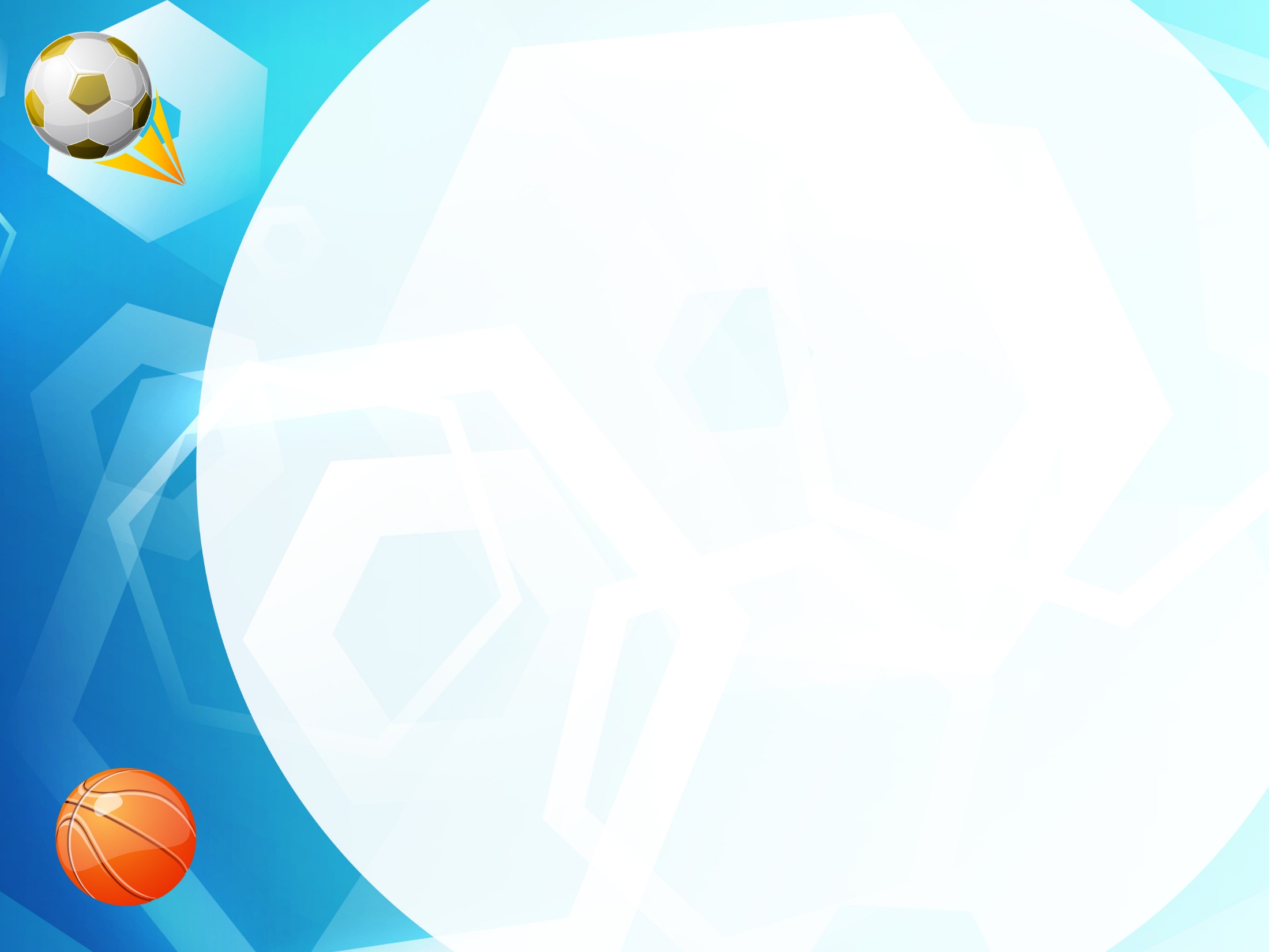 Словесный метод 
помогает осмысливанию детьми поставленной перед ними задачи и в связи с этим способствует сознательному выполнению двигательных упражнении, играющий большую роль в усвоении содержания и структуры упражнений, самостоятельном их применении в различных ситуациях.
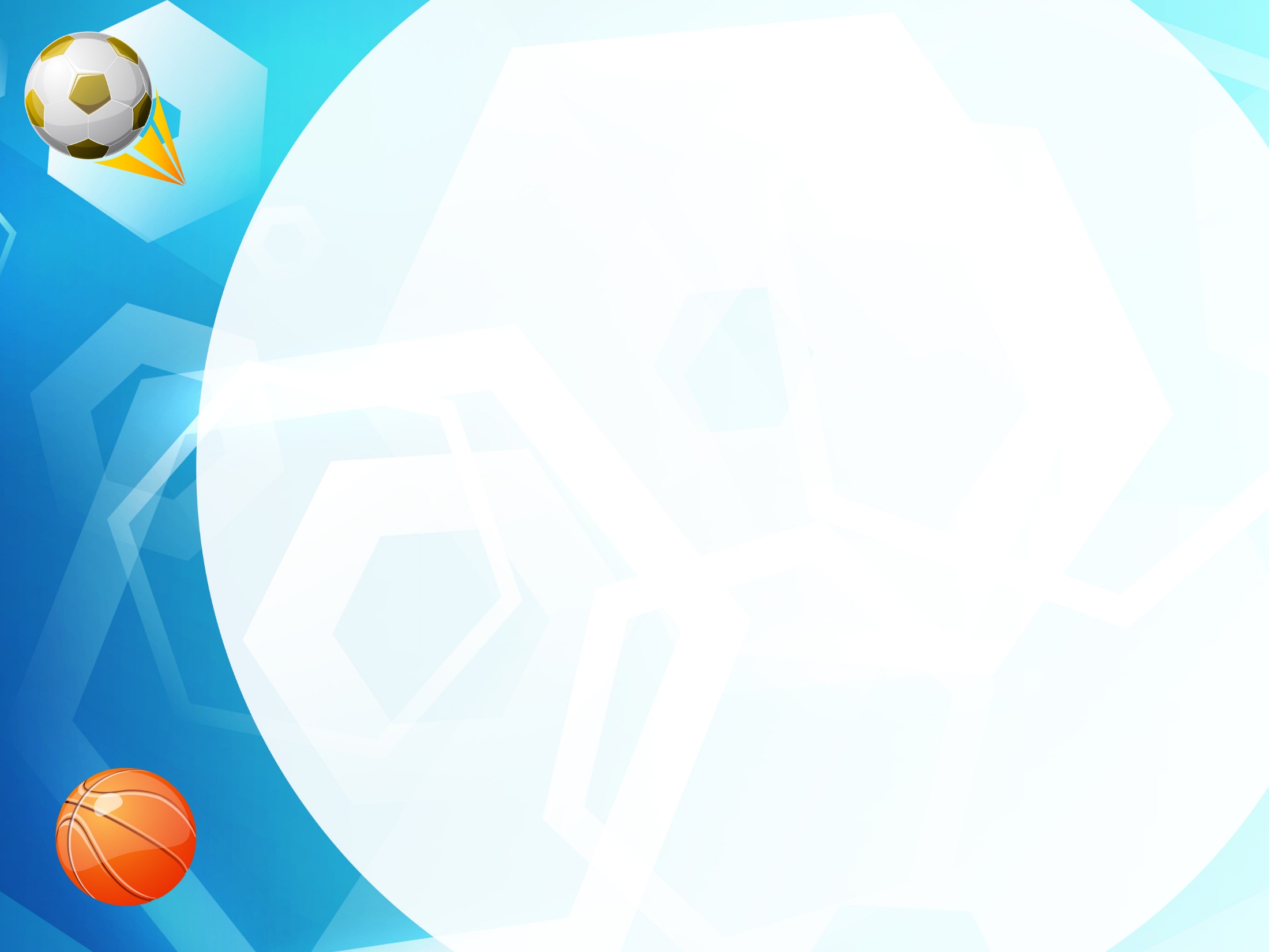 Практический метод, 
связанный с практической двигательной деятельностью детей, обеспечивает действенную проверку правильности восприятия движении на собственных мышечно-моторных ощущениях.
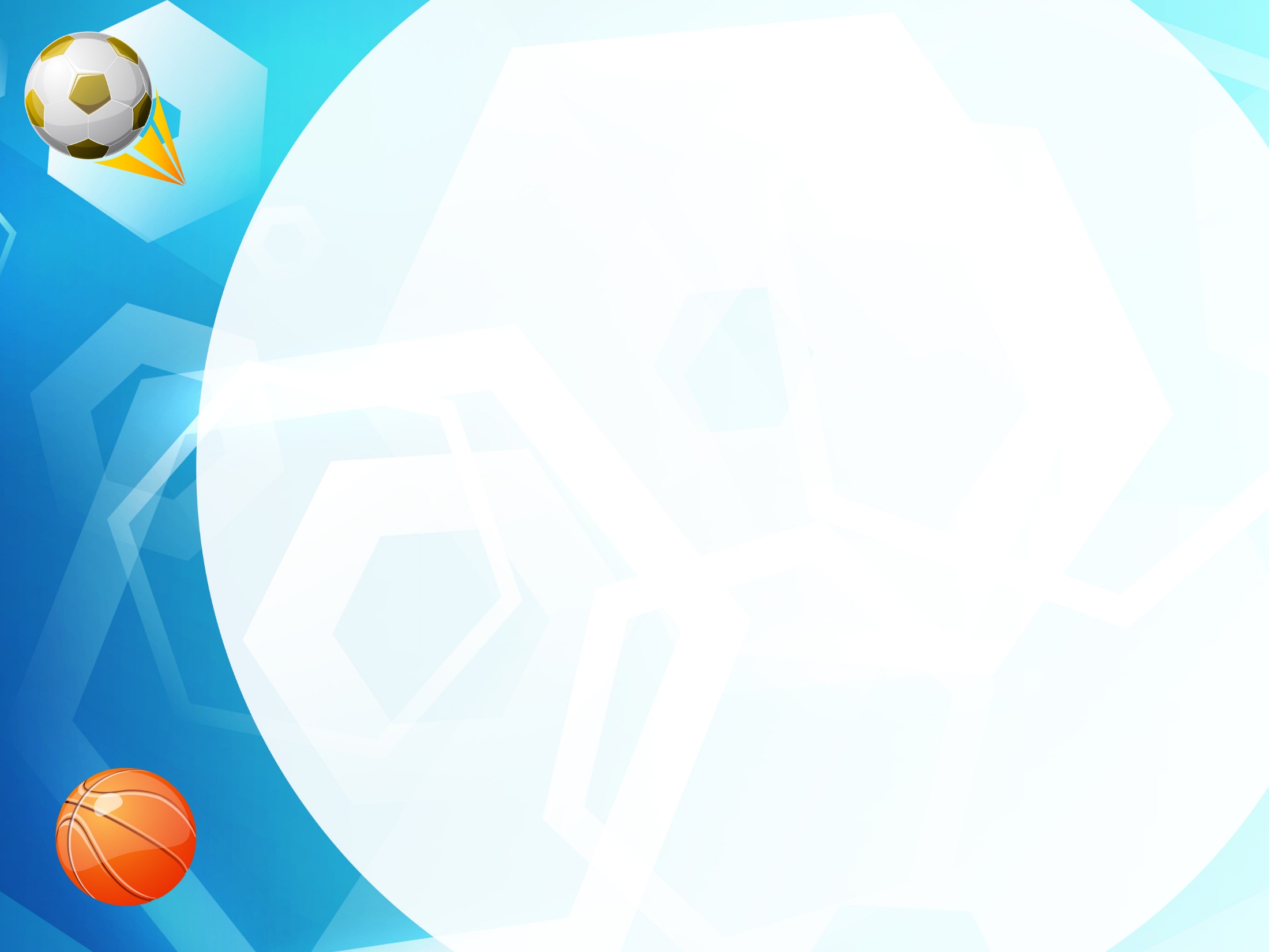 Игровой метод 
близкий к ведущей деятельности детей дошкольного возраста, наиболее специфичный, а эмоционально-эффективный в работе с ними, учитывающий элементы наглядно-образного и наглядно-действенного мышления. Он дает возможность одновременного совершенствования разнообразных двигательных навыков, самостоятельности действий, быстрой ответной реакции на изменяющиеся условия, проявления творческой инициативы.
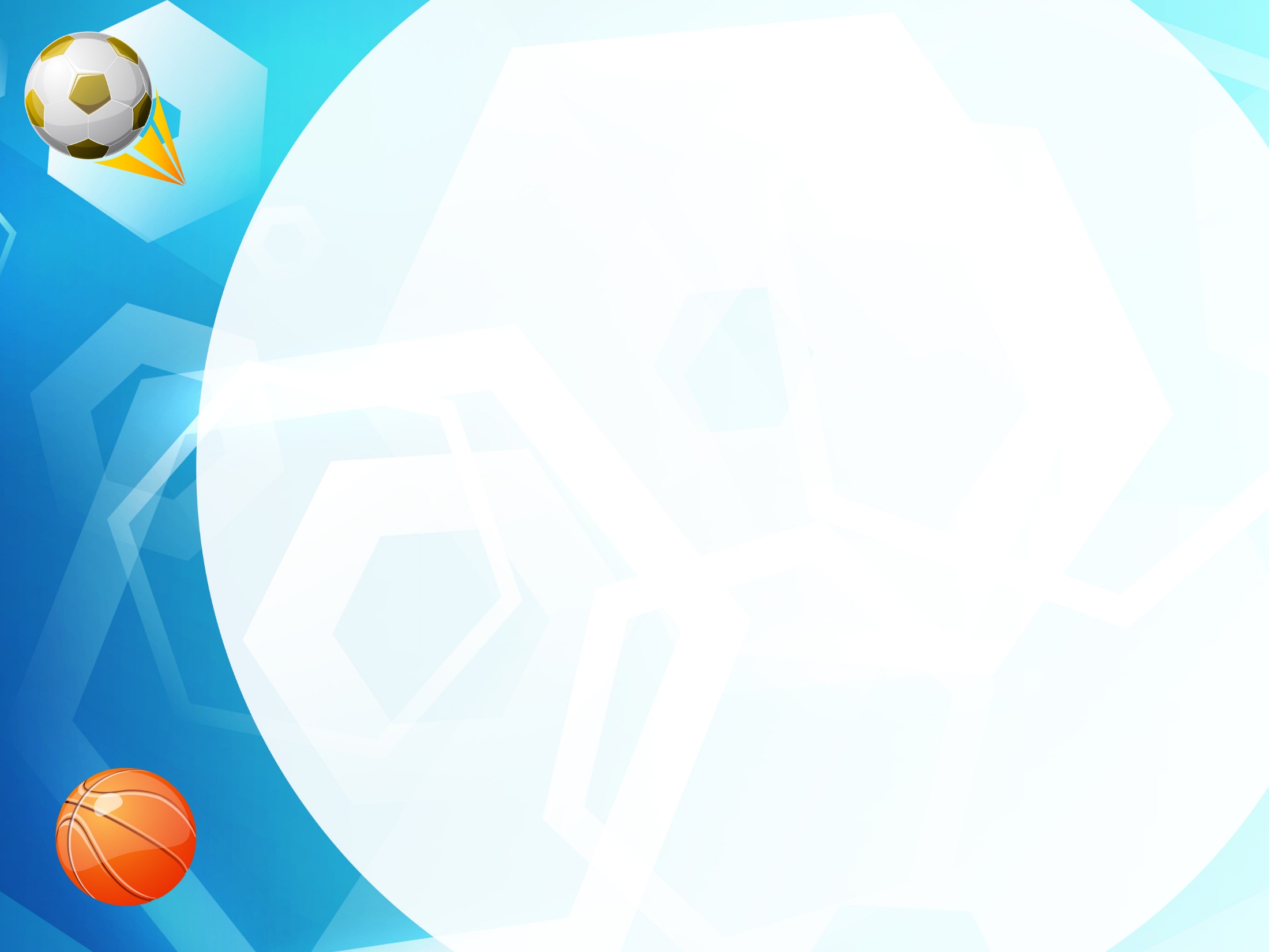 Соревновательный метод
 в процессе обучения детей дошкольного возраста может применяться при условии педагогического руководства. Этот метод используется в целях совершенствования уже приобретенных двигательных навыков (но не состязания и борьбы за первенство).
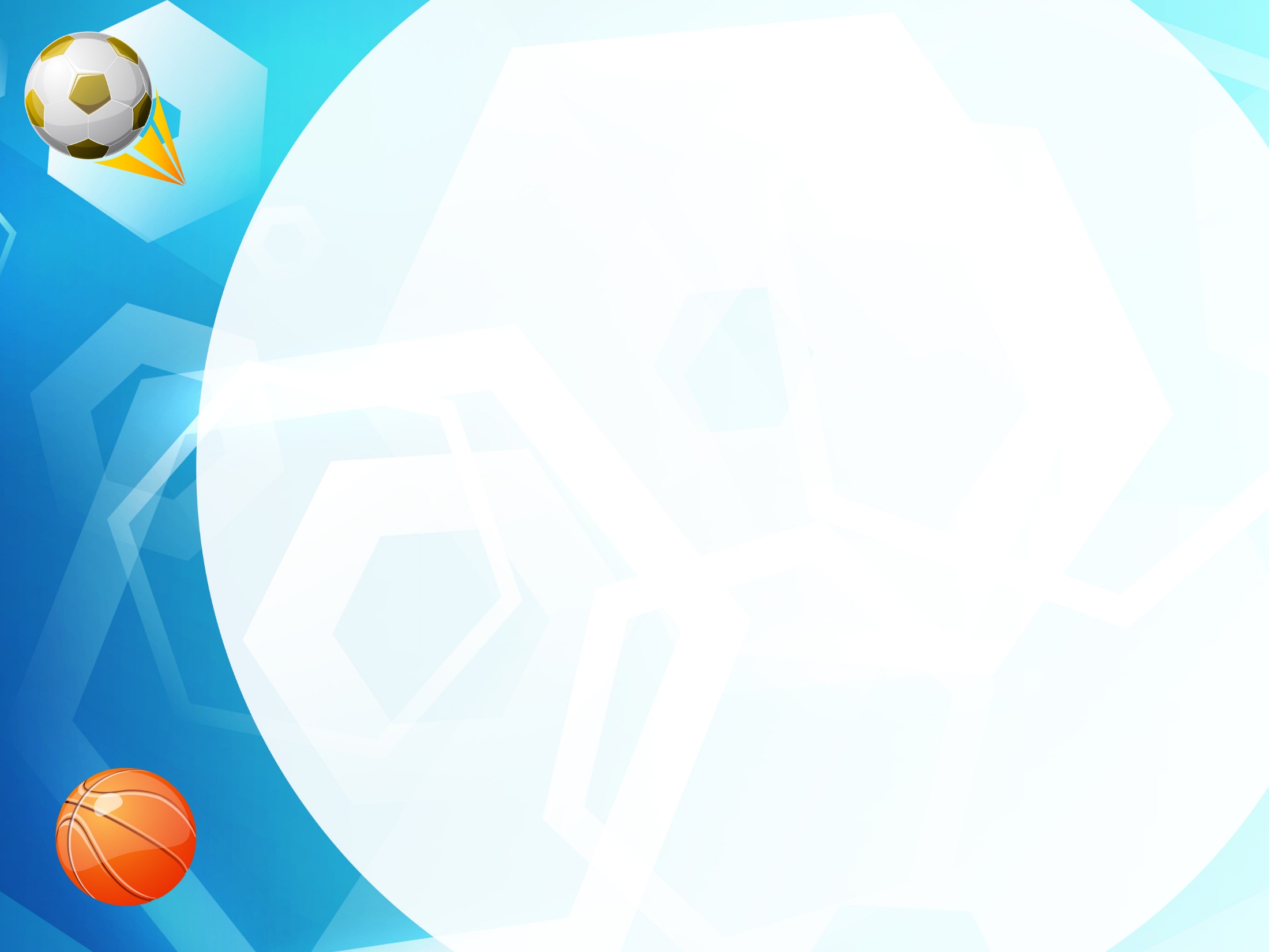 Каждый отдельный метод представляет собой определенную систему специфических приемов. 
В свою очередь система выражается в совокупности таких именно приемов, которые объединяются общностью задачи и единым подходом к ее решению.
В процессе обучения методы обучения выбираются в каждом конкретном случае с учетом индивидуальности ребенка, принимая во внимание степень его развития, физическое состояние, возраст и типологические особенности личности.
В связи с этим приемы обучения комбинируются в различном сочетании, обеспечивающем, с одной стороны, всестороннее воздействие на все анализаторы при восприятии заданий детьми и, с другой - сознательность и самостоятельность выполнения детьми двигательных заданий.
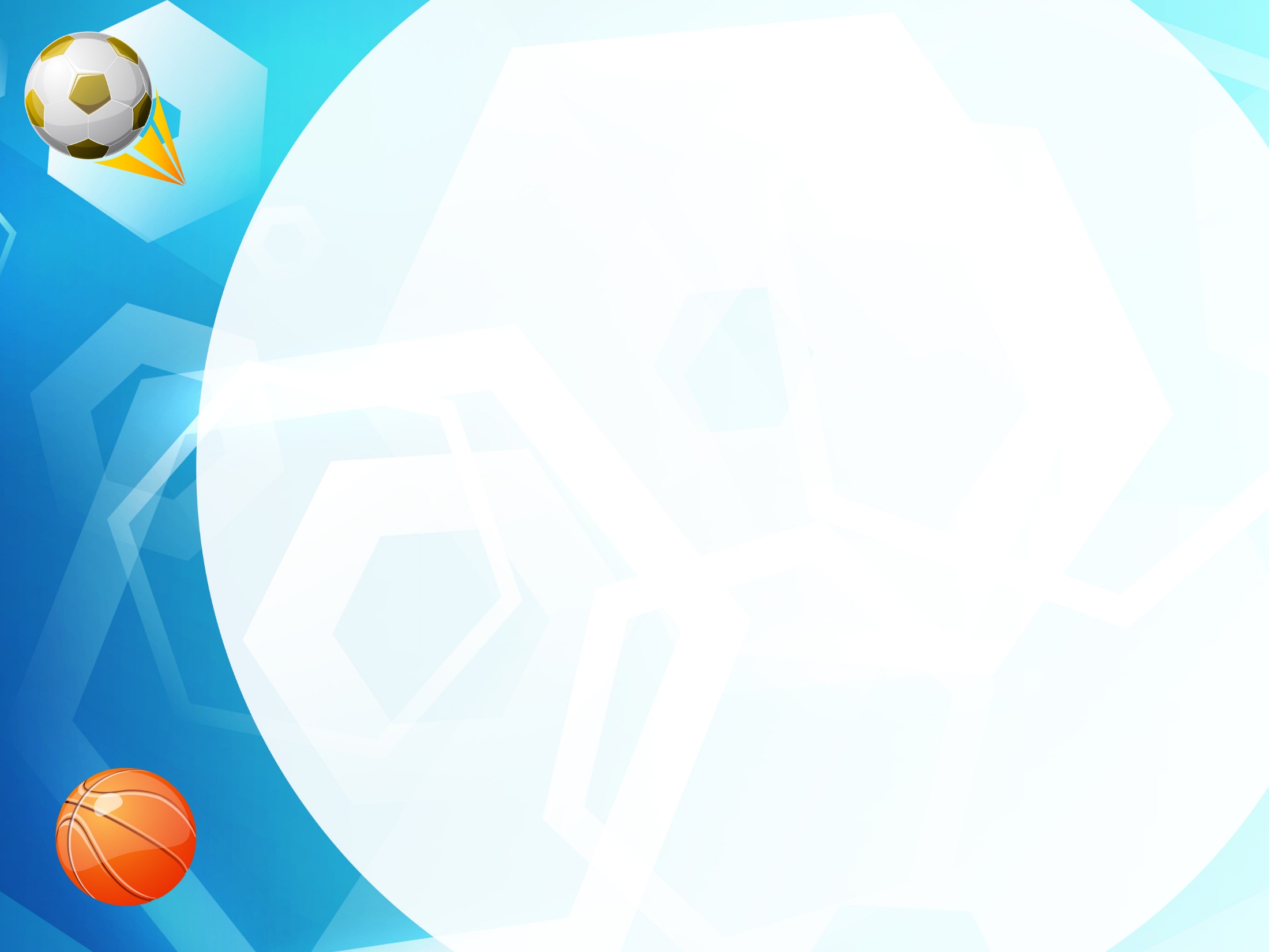 Наглядные методические приемы. 
При обучении детей движениям используются различные приемы наглядности.

 Зрительная наглядность заключается в правильной, четкой, красивой демонстрации воспитателем образца движения или его отдельных двигательных элементов; в имитации, подражании образам окружающей жизни; в использовании зрительных ориентиров при преодолении пространства; использовании наглядных пособий (кино, фотографий, картин и т.п.).
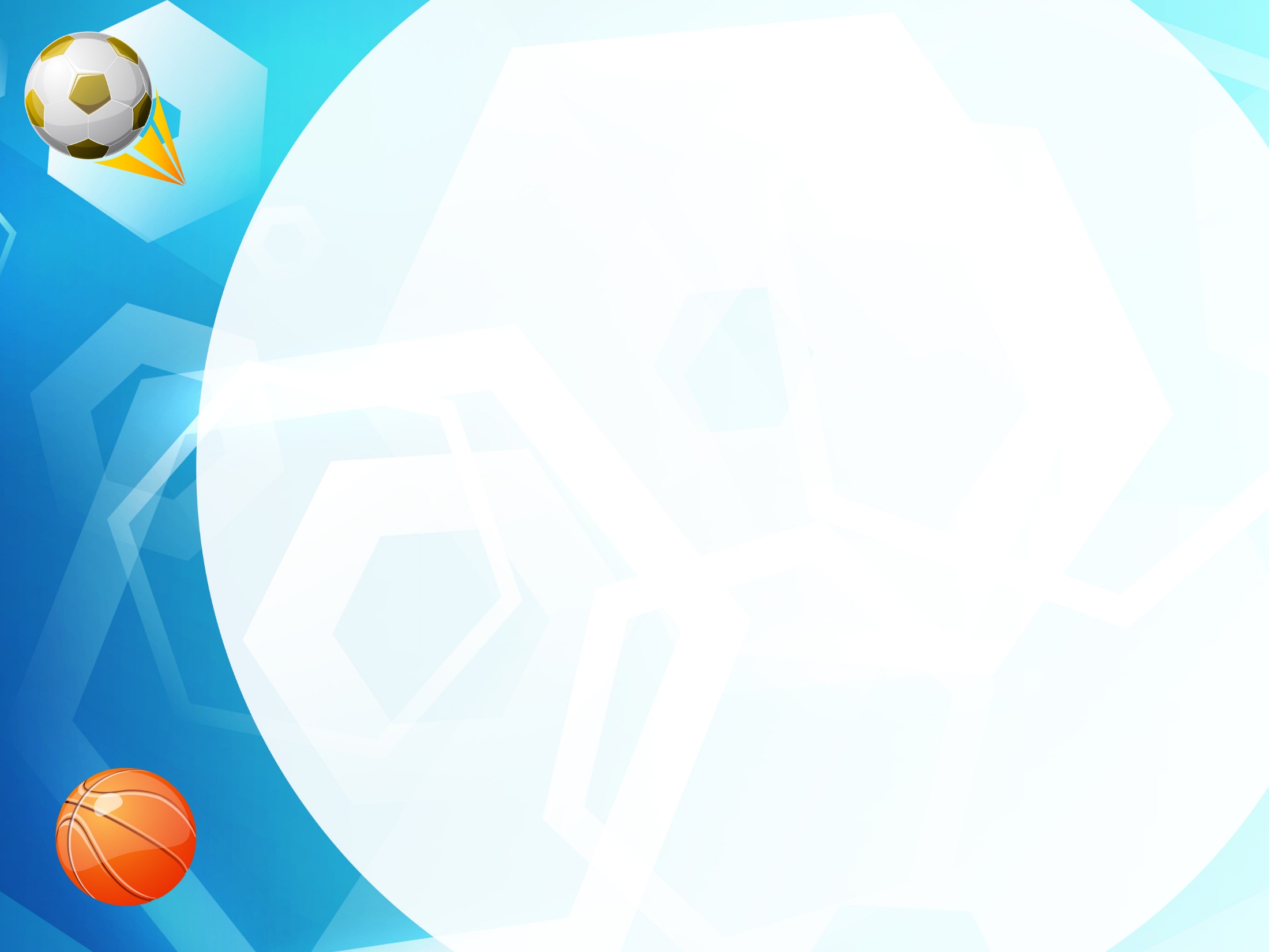 Тактильно-мышечная наглядность используется путем включения физкультурных пособий в двигательную деятельность детей. Например, в целях выработки навыка бега с высоким подъемом колена применяются поставленные в ряд воротца-дуги. Поднимание ног во время бега через эти дуги способствует приобретению ребенком навыка высокого подъема колена
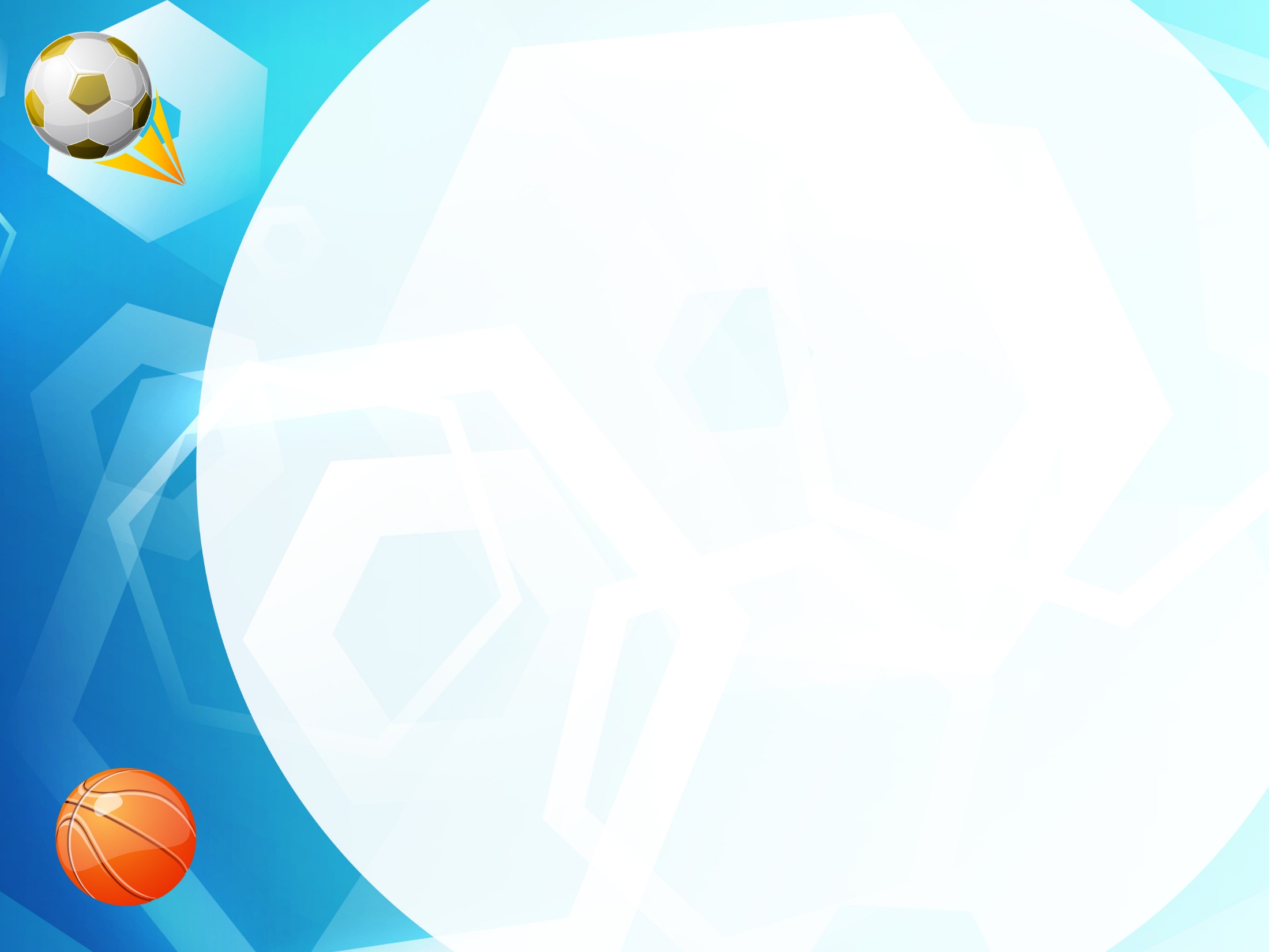 Слуховая наглядность 
представляет собой звуковую регуляцию движений. Лучшей слуховой наглядностью является музыка (песня). Она вызывает у детей эмоциональный подъем, определяет характер движения и регулирует его темп и ритм.
Выполнение упражнений в согласовании с музыкой (в силу образования условно-рефлекторных временных связей) содействует развитию координации слухового и двигательного аппарата; выработке плавности, точности движений; воспитывает временную ориентировку - способность уложить свои движения ко времени в соответствии с различным метроритмическим строением музыкального произведения.
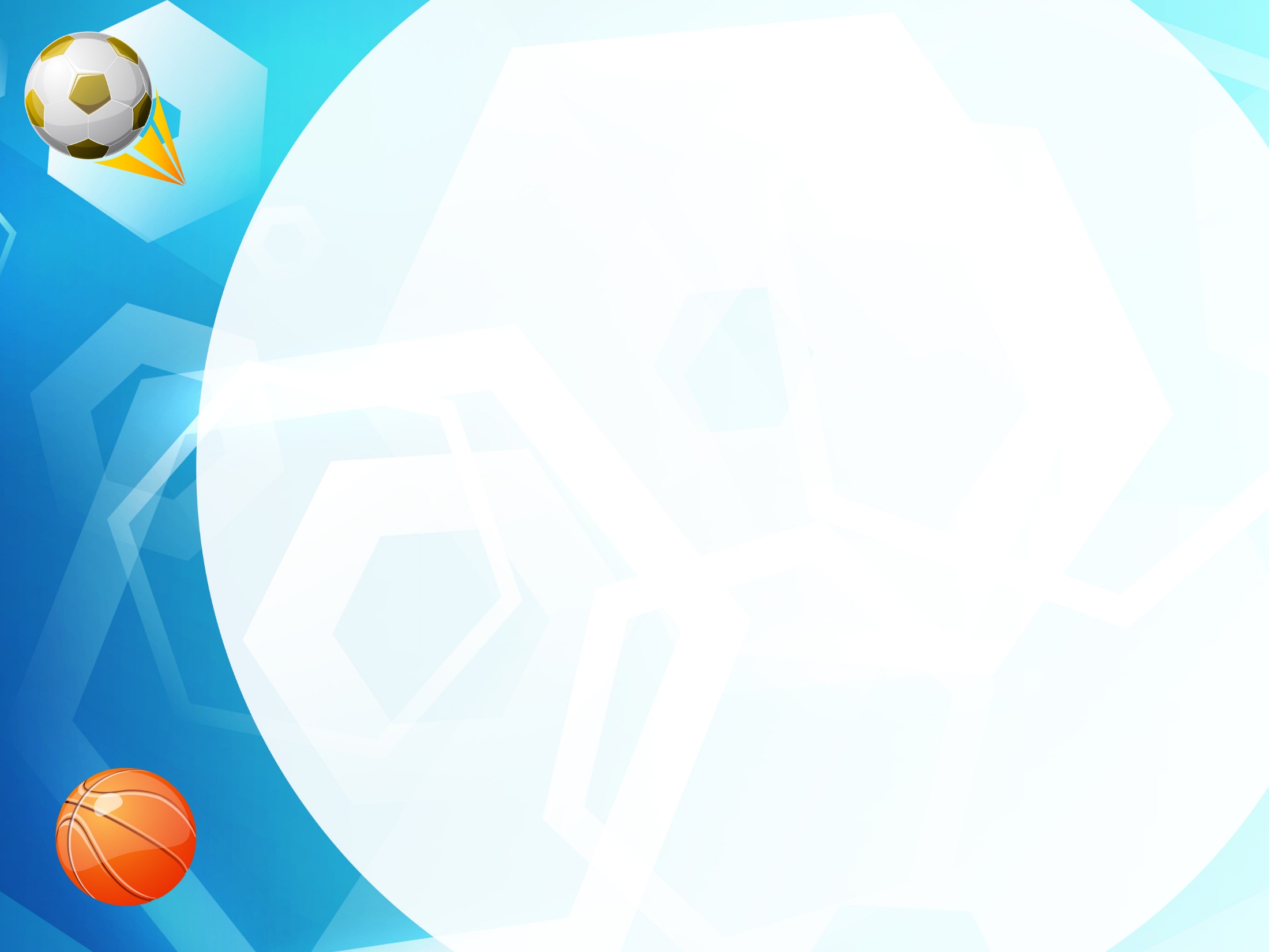 Словесные приемы
Слова, используемые в обучении, направляют все виды деятельности детей, придают им смысл, делают их более понятными и помогают усвоить новые понятия, являются причиной активности мысли и умственного напряжения. Словесные методы, при обучении движениям выражаются в четком и кратком объяснении детям. При этом используется их жизненный опыт и личное мнение. Объяснение, которое сопровождает конкретный показ движений или уточняет некоторые из его элементов. В беседе с детьми, предвидя введение новых упражнений и игр на открытом воздухе или при обучении, когда требуется уточнение некоторых действий.
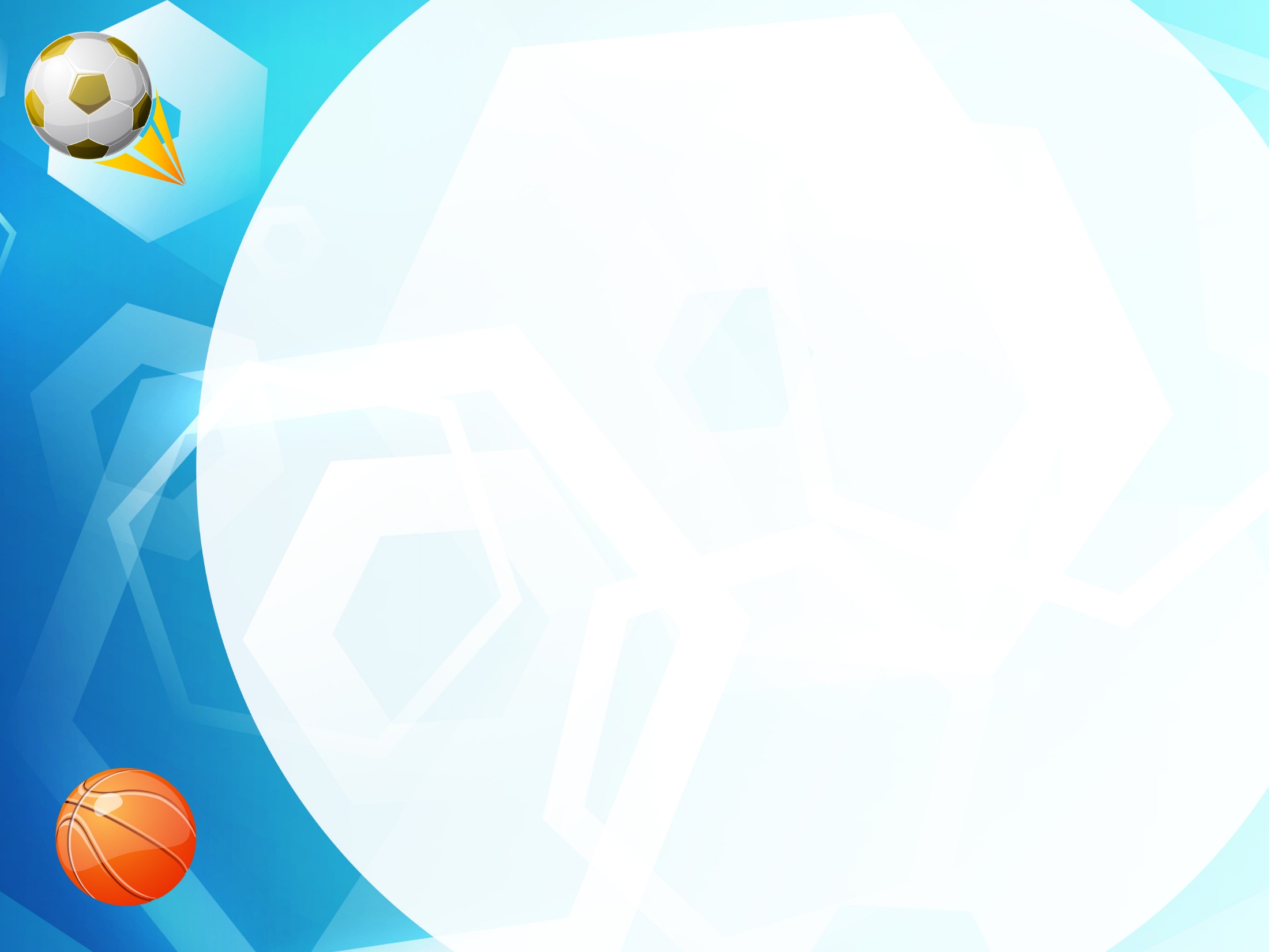 В вопросах к детям, которые задает воспитатель, до начала выполнения физических упражнений в целях выяснения степени осознанности последовательного выполнения действий пли проверки имеющихся представлении об образах сюжетной подвижной игры, уточнения правил, игровых действий и т.п.Кроме того, словесные приемы заключаются также и в четкой, эмоциональной и выразительной подаче различных команд и сигналов. Например, в процессе перестроения в нужную стойку воспитатель говорит: «Ноги прыжком па ширину плеч - ставь!» Или для окончания движения: «На месте - стой». «Раз, два, три - беги!» и т.д. Все это требует различной и интонации и динамики, вызывающей быстроту и точность ответной двигательной реакции детей. К этому следует отнести также отчетливое скандирование считалок и выразительное произнесение игровых зачинов, которыми так богато русское народное творчество.
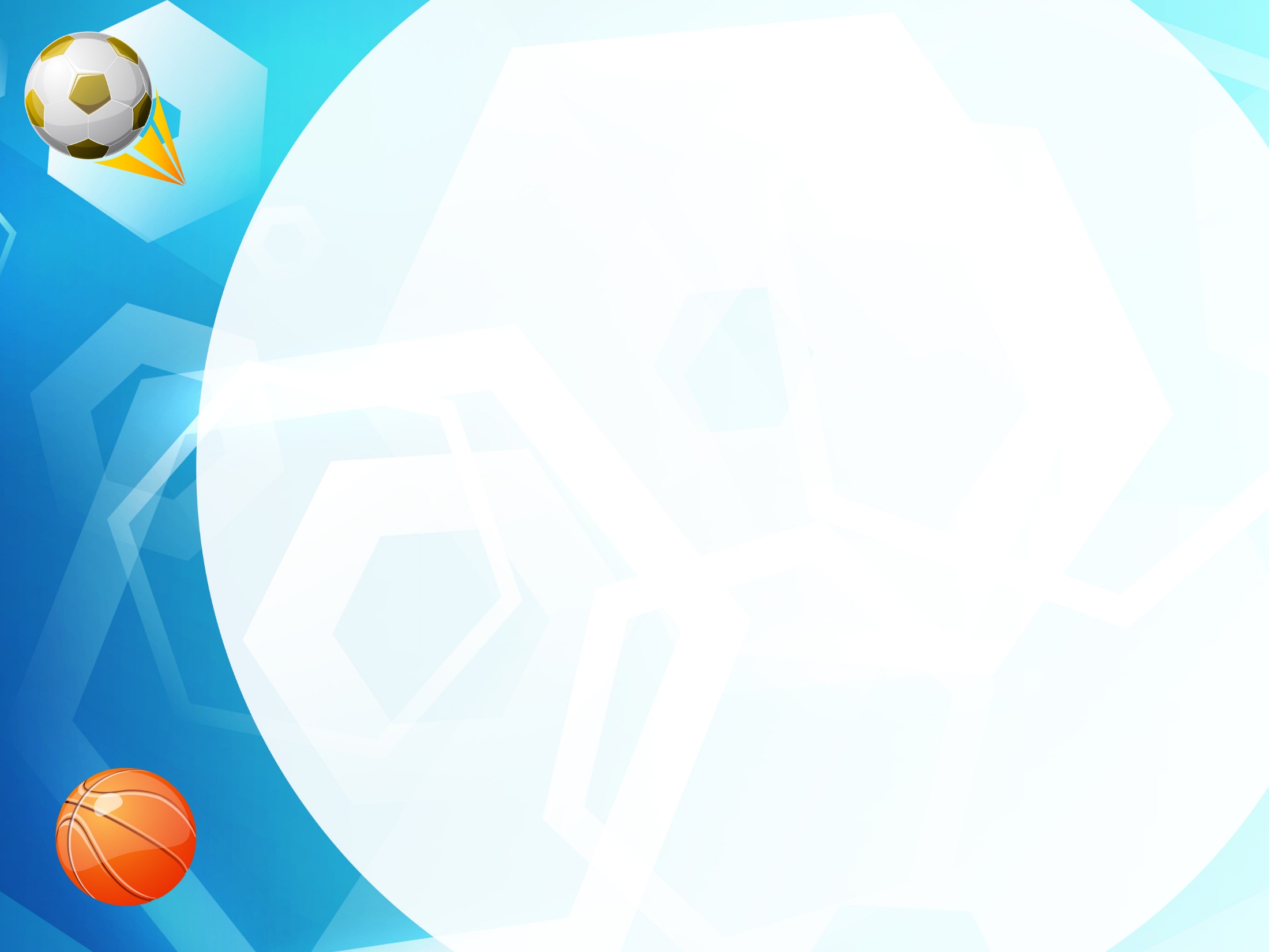 Таким образом, правильно организованная двигательная активность должна считаться важнейшим показателем физического развития дошкольника. Для осуществления оптимальной двигательной активности детей необходимо правильно и грамотно организовать двигательный режим, цель которого состоит в том, чтобы удовлетворять естественную биологическую потребность детей в движении, добиваться повышения уровня здоровья детей, обеспечивать овладение двигательными умениями и навыками.
Знание особенностей двигательной активности детей и степени обусловленности ее воспитанием и обучением необходимо для правильного построения процесса физического воспитания детей.
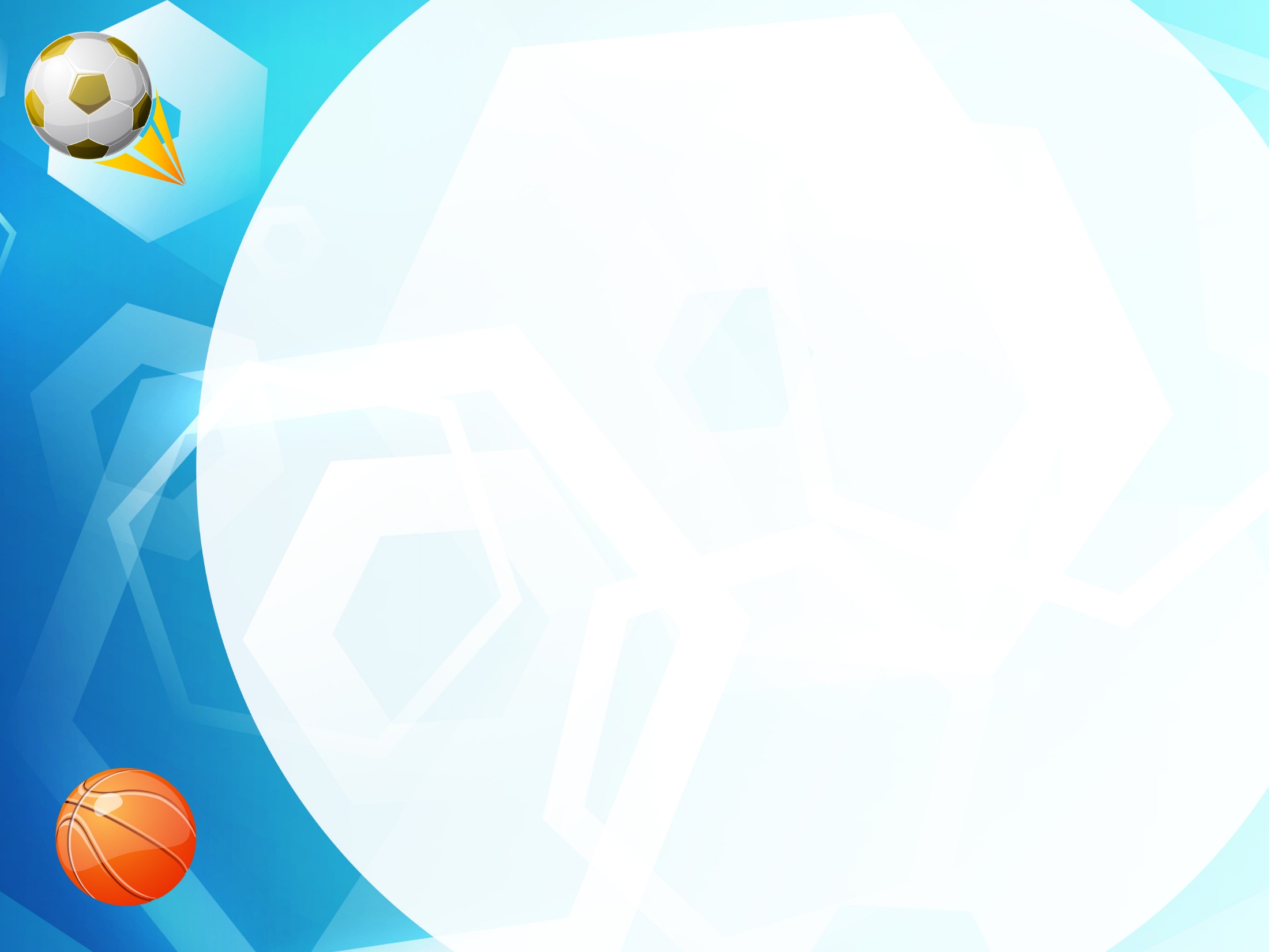 «Движение как таковое может по своему действию заменить любое лечебное средство, но все лечебные средства мира не могут заменить действия движения»(Ж. Тиссо)
Спасибо 
за внимание!